SIAPWS Annual Account 2019andSIAPWS Budget 2020
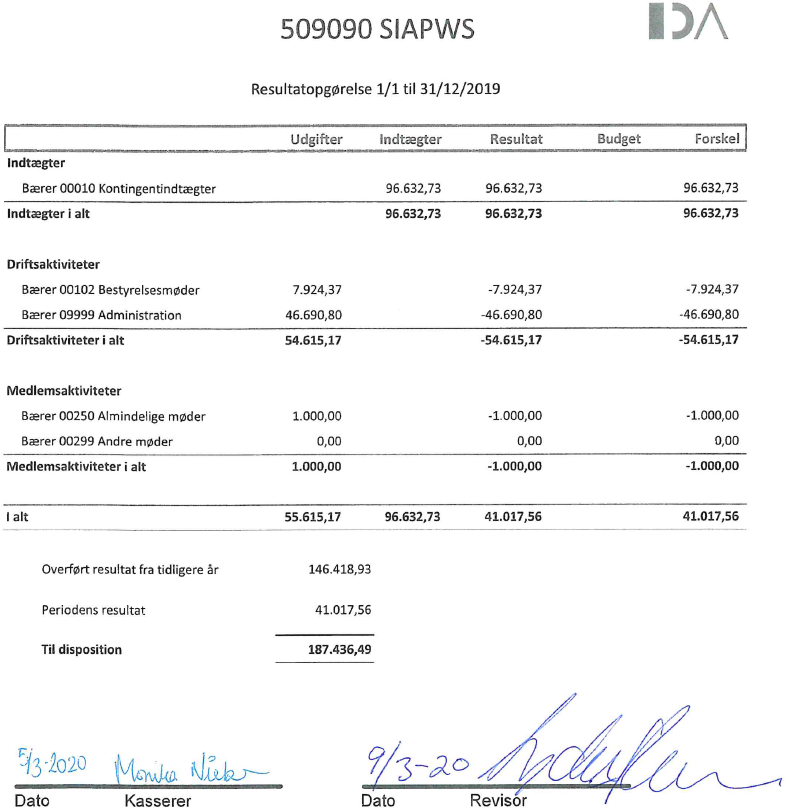 SIAPWS Annual Accounts 2019
SIAPWS Annual Accounts 2019
Comment: SIAPWS-DK payment of DKK 32.000/4.284 EUR is missing. Will be corrected in the 2020 account.
SIAPWS Budget 2020